Figure 8. Distribution of groups on the simulated ‘cortical’ surface. Neurons within each group are marked by ...
Cereb Cortex, Volume 14, Issue 8, August 2004, Pages 933–944, https://doi.org/10.1093/cercor/bhh053
The content of this slide may be subject to copyright: please see the slide notes for details.
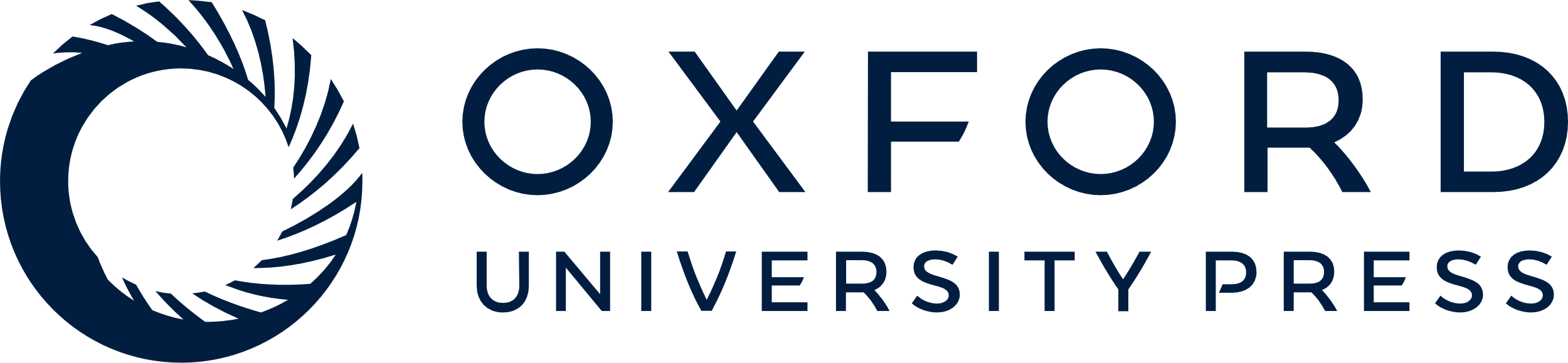 [Speaker Notes: Figure 8. Distribution of groups on the simulated ‘cortical’ surface. Neurons within each group are marked by the same color.


Unless provided in the caption above, the following copyright applies to the content of this slide:]